Výzva: „podporA  Sociálního začleňování v SVL 3.výzva“ č. 03_16_052
Michal Merhaut, Gabriela Bartesová
15. 10. 2018  Praha
Výzva  č. 03_16_052
Vyhlášení výzvy: 16. 1. 2017 
Ukončení výzvy: 29.3.2019 v 12:00 (musí být odevzdáno v ISKP14+-finalizace včetně podpisu, dodatečně nelze)
Místo dopadu: celá ČR
Výše celkových způsobilých výdajů projektu: 1-20 mil. Kč 
Výše alokace: 800 mil. Kč
Max. délka projektu: 36 měsíců (fyzická realizace nejpozději do 30. 6. 2022)
Míra podpory: 0-15% hradí příjemce dle typu org. (NNO 0%, územně samosprávné celky + jejich p.o. 5%)
Počet žádostí na organizaci – není omezeno
2
Výzva  č. 03_16_052
Výzva je určena pro obce, které byly nebo budou vybrány Monitorovacím výborem Rady vlády ČR pro záležitosti romské menšiny pro činnost Agentury pro sociální začleňování a to v období do 31.12.2017. Výzva není určena pro obce z výzev 03_15_026 a 03_15_042.
Podmínkou je schválený Strategický plán sociálního začleňování, na který bylo vydáno doporučující vyjádření ASZ – nositel SPSZ předloží ŘO OPZ prostřednictvím emailu : strategie_KPSVL@mpsv.cz
Platnost doby na podání žádostí o projekt je nastavena na 180 kalendářních dnů od data publikace SPSZ (tabulka s konkrétním datem je průběžně aktualizována v dokumentech na diskuzním klubu výzvy 52)
3
Žadatelé, cílové skupiny
Oprávnění žadatelé: 
neziskové organizace, sociální družstva, obce a jejich příspěvkové organizace, příspěvkové organizace kraje (vyjma aktivit 2), dobrovolné svazky obcí, poskytovatelé sociálních služeb.



Cílové skupiny:
Národnostní menšiny a osoby žijící v sociálně vyloučených lokalitách
4
Povinné přílohy žádosti
Vyjádření ASZ – soulad s KPSVL
Identifikace skutečných majitelů (st.zástupce)
Tabulka 5a – týká se jen sociálních služeb
Pověření (před podpisem PA)
5
Klíčové aktivity – přehled
Podpora sociálních služeb (služeb sociální prevence a odb.soc.poradenství)
  Podpora profesionální realizace sociální práce (nemůže žádat p. o. kraje. Gestorem musí být vždy kvalifikovaný soc. pracovník - dle zákona č. 108/2006 Sb.). na obcích, slaďování metod soc. práce (podpora odborných postupů při případové práci, metodické činnosti a koordinačních aktivit). Žadatelem může být obec, p. o.  obce nebo NNO a další za předpokladu, že obec bude figurovat v projektu jako partner bez fin. příspěvku.
Podpora komunitní soc. práce a kom. centra, vč, podpory koordinační role obcí 
Podpora osob v přístupu k bydlení: Podpora není určena na investice do sociálního bydlení. - Aktivity musí vždy zaměřeny na přímou podporu CS, nikoliv pouze na vytváření nástrojů a systémů sociálního bydlení 
Podpora právní a finanční gramotnosti, prevence zadluženosti
Podpora osob v přístupu k zaměstnání a jeho udržení: Jedná se o podporu aktivit směřujícím ke vstupu a udržení se na trhu práce (mimo nástroje APZ), např. tréninkové zaměstnání na omezenou dobu (pozor – nelze  místa na zkoušku!), mentoring, peer programy na odstraňování překážek vstupu na trh práce a přípravy na změnu životní situace po vstupu na trh práce apod. 
Podpora služeb pro ohrožené děti a rodiny a podpora směřující k obnovení narušených funkcí rodiny
Podpora služeb pro osoby závislé nebo závislostí ohrožené a pro jejich rodinné příslušníky
6
Klíčové aktivity – přehled
9. Podpora aktivit přispívající k boji s diskriminací
10. Podpora programů prevence sociálně patologických jevů, prevence kriminality a     veřejného pořádku; APK – metodika MV.
11. Podpora služeb pro osoby po výkonu trestu

V rámci projektu lze kombinovat uvedené aktivity vzhledem k účelnosti a specifikům CS
Aktivity nutné dobře popsat a odůvodnit (hodnocení žádosti pouze na základě informací v žádosti) – prevence krácení rozpočtu (vazba na rozpočet); harmonogram aktivit není povinný, ale doporučuje se uvést 
Oddělovat KA týkající se pouze sociálních služeb od fakultativních služeb
Oddělovat od sebe vzájemně sociální služby tj. každá soc.sl. = samostatná KA
7
REGISTROVANÉ SOCIÁLNÍ SLUŽBY
Podporovány budou zejména služby sociální prevence a odborného sociálního poradenství (výdaje související s poskytováním zákl. činností soc. služeb dle zákona č.108/2006 Sb.). Služba musí být registrovaná a zároveň součástí sítě sociálních služeb uvedené ve střednědobém plánu rozvoje soc. služeb příslušného kraje. 

Jedná se o služby nové nebo rozšiřující svojí kapacitu.

Nebudou podporovány soc. služby, které jsou určeny pro osoby se sníženou soběstačností z důvodu věku (senioři).
8
Tabulka 5a
9
Tabulka 5a
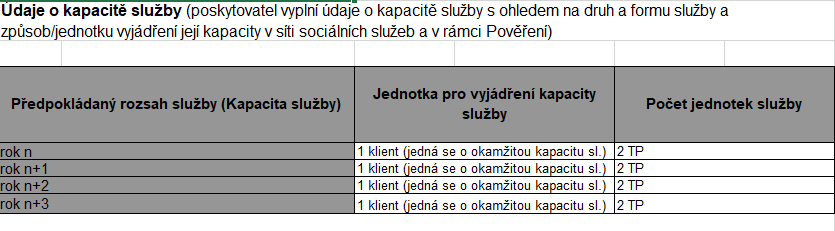 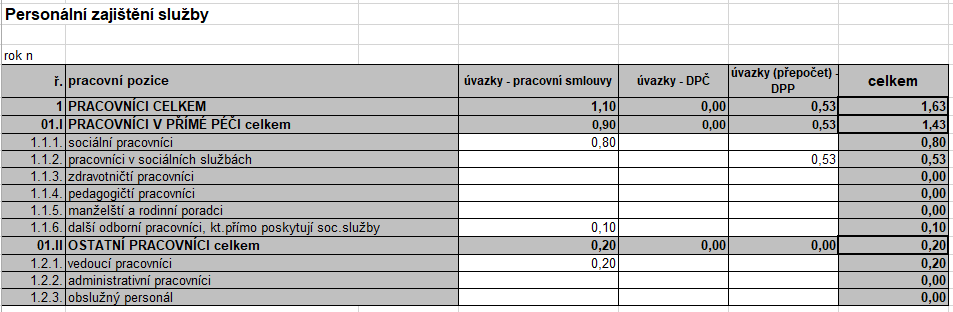 10
TABULKA 5A
11
TABULKA 5A
12
TABULKA 5A – fakultativní služby
13
TABULKA 5A
14
Výzva  č.03_16_052  nepodporuje
Není podporováno:

poskytování činností komerční povahy, vč. komerčních volnočasových aktivit
jazykové kurzy (s výjimkou kurzů českého jazyka),
rekvalifikační kurzy
tvorba vzdělávacích programů, vytvoření e-learningových kurzů	
osvětová činnost jako samostatný projekt, 
investice do soc. bydlení, nájemné, kauce, vybavení bytů, opravy a údržba bytů v souvislosti s aktivitami v oblasti bydlení,
aktivity související s podporou dětí pod 15 let, senioři
15
Partnerství
partner s i bez finančního příspěvku
partner se podílí na realizaci věcných aktivit projektu (konzultace, odborné garance, práce s cílovou skupinou).
partnerem se NEROZUMÍ subjekt, který je v dodavatelském či odběratelském vztahu k příjemci

V případě projektů, v nichž jsou zapojeny další subjekty (a to v roli partnerů nebo mimo partnerství), je rozhodující pouze příjemce podpory, tj. minimální podíl příjemce a případný příspěvek státního rozpočtu se určuje vždy dle příjemce podpory (kap.16 Obecná pravidla).
16
Indikátory - obecně
bagatelní podpora – je podpora účastníka pod 40 hod při realizaci celého projektu (1h=60min)
Anonymizace účastníků – pouze okrajově a v odůvodněných případech (např. oběti trest. činů), příjemce musí vést relevantní evidenci (např. pod kódy). Anonymní evidence klientů je možná pouze u těch druhů sociálních služeb, které to vymezuje zákon č.108/2006 Sb. např. NZDM nebo TP. Ostatní osoby musí být v projektu identifikovatelné. Anonymní klienti samozřejmě jsou v organizaci vedeni pod určitými kódy, kontrola této evidence a její metodiky pak probíhá při kontrole na místě.
Monitorovací list podpořené osoby forma není striktní (k MI 6 00 00) – doporučený na www.esfcr.cz ; příjemce je oprávněn používat jiný způsob sběru dat a dokladování. Evidence musí být doložitelná (kontrola na místě).
17
Indikátory – závazkové
6 00 00 Celkový počet účastníků  – výstup
nutná identifikace podpořených osob, nezapočítávají se osoby s bagatel. podporou
6 70 01 Kapacita podpořených služeb – výstup
okamžitá kapacita aktivit projektu, kterou v danou chvíli lze obsloužit (např. při kurzech počet míst v učebně nebo daná kapacitou člena/ů RT)
6 74 01 Nové nebo inovované soc. služby týkající se bydlení (nejedná se o soc. službu dle zákona) 
6 70 10 Využívání podpořených služeb – výsledek 
zde tzv. bagatelní podpora + v odůvod. případech anonymizovaní účastníci
5 51 02 Počet podpořených komunitních center - výstup
Žadatel uvede adekvátní cíl. hodnotu projektu (bude povinen v případě realizace projektu naplnit), vybere relevant. indikátory (musí alespoň 1 výstupový indikátor)
18
Indikátory –  pouze ke sledování
6 25 00 účastníci v procesu vzdělávání/odborné přípravy po ukončení své účasti– žadatel uvede „0“
 6 26 00 účastníci, kteří získali kvalifikaci po ukončení své účasti  – žadatel uvede „0“
6 28 00 znevýhodnění účastníci, kteří po ukončení své účasti hledají zaměstnání, jsou v procesu vzdělávání– žadatel uvede „0“
8 05 00 Počet napsaných a zveřejněných analytických a strategických dokumentů (vč. evaluačních)
6 73 10 Bývalí účastníci projektů, u nichž intervence formou sociální práce naplnila svůj účel– žadatel uvede „0“
žadatel zpravidla uvede 0, v případě podpory projektu povinnost sledovat ve vztahu k charakteristikám účastníků
19
Doporučení a zpětná vazba z výzvy č. 052
realizační tým – popsat náplň práce (pozor: pokud je člen RT v PN musí náplň práce odpovídat PN); doporučuje se uvést pro přehled i RT spadající do NN (jen přehled, velmi stručně)
provázanost aktivit – realizačního týmu – rozpočtu (pokud není odůvodněno, chybí informace, hodnotitel si nemůže domýšlet)
evaluace – není povinná, pokud je v projektu třeba, dobře popsat v aktivitě 
roční obrat – vyplňuje se v EUR (nikoliv Kč)
inovace – výzva není přímo zaměřená na inovativní projekty, není povinnost jako v OPLZZ (stačí např. dílčí posun)
častý problém při hodnocení - špatně nastavené cíle – často záměna cílů za aktivity, často absence ověření splnění cíle
dodržování obvyklých cen – na www.esfcr.cz
Nepovinné přílohy – pokud pole v žádosti nestačí, lze dát do přílohy, prosíme o zvážení délky příloh (důraz na srozumitelnost, jasnost a relevanci informací)
20
Způsob hodnocení a výběr projektů
fáze hodnocení:
hodnocení přijatelnosti a formálních náležitostí  (max. do 30 prac. dní od podání žádosti/ v případě příjmu nad 250 projektů + 10 prac. dní)
věcné hodnocení bude zajištěno s využitím hodnotící komise (max. do 80 prac. dní od podání žádosti/ v případě příjmu nad 250 projektů + 20 prac. dní)
příprava a vydání právního aktu o poskytnutí podpory 

Specifická část pravidel pro žadatele a příjemce – www.esfcr.cz
Příručka pro hodnotitele – www.esfcr.cz
21
Potřebnost
Vymezení problémů CS.
Zaměření projektu na nedostatky, které je potřebné řešit.
Adekvátnost CS., tzn. dobrá formulace problému, jeho řešení, popis CS, analýza potřeb CS.
22
Účelnost
Intervenční logika projektu (cíle a konzistentnost)
Metodika SMART
Nastavení cílů.
Motivace CS a její zapojení do projektu.
Způsob ověření dosažení cíle projektu.
23
Efektivnost a hospodárnost
Rozpočet a jeho sestavení, provázání s jednotlivými KA, obvyklé ceny a mzdy.
Adekvátnost monitorovacích indikátorů a nastavení jejich cílových hodnot.
24
Proveditelnost
Výběr a způsob zapojení CS – velikost + struktura + motivace, vstup do projektu.
Vhodnost způsobu realizace KA a jejich vzájemná návaznost, provázanost. 
Kapacita žadatele.
25
IS KP14+
Online aplikace pro vyplnění a podání žádosti o podporu z OPZ – jediná možnost (elektronicky)
Nutnost registrovat se a mít kvalifikovaný elektronický podpis, veškerá komunikace přes IS
Provozovatel MMR, jednotné prostředí pro všechny operační programy
Dostupnost celý rok 4:00 – 24:00
Ostré prostředí http://mseu.mssf.cz
Zkušební prostředí http://mseu-sandbox.mssf.cz
26
IS KP14+
Pokyny k vyplnění žádosti: http://www.esfcr.cz/file/9143
Edukativní videa: http://www.strukturalni-fondy.cz/cs/Jak-na-projekt/Elektronicka-zadost/Edukacni-videa
Technické problémy iskp@mpsv.cz: 8:00 – 16:00, reakce do 4 hodin
27
Rozpočet projektu - struktura
Celkové způsobilé náklady projektu = přímé náklady + nepřímé náklady
I. Přímé náklady		
1. Osobní náklady  
2. Cestovní náhrady
3. Zařízení a vybavení  a spotřebního materiálu
4. Nákup služeb (nad 400 tis. veřejná zakázka)
5. Drobné stavební úpravy (do 40 tis. Kč)
6. Přímá podpora CS 

II. Nepřímé náklady
28
1. Osobní náklady
obvyklé ceny a mzdy – www.esfcr.cz

úvazek osoby, u které je odměňování i jen částečně hrazeno z prostředků projektu OPZ, může být maximálně 1,0 dohromady u všech subjektů (příjemce a partneři  zapojených do daného projektu (tj. součet veškerých úvazků zaměstnance u zaměstnavatele/ů včetně případných DPP a DPČ nesmí překročit jeden pracovní úvazek), a to po celou dobu zapojení daného pracovníka do realizace projektu OPZ
29
2. Cestovní náhrady
zahraniční služební cesty  (vyhláška MF)

cestovné zahraničních expertů  (per diems) do ČR
30
3.  Zařízení a vybavení
investiční výdaje - odpisovaný hmotný majetek (pořizovací hodnota vyšší než 40 tis. Kč) a nehmotný majetek (pořizovací cena vyšší než 60 tis. Kč)

neinvestiční výdaje – neodpisovaný hmotný pořizovací hodnota nižší než 40 tis. Kč) a nehmotný majetek (pořizovací cena nižší než 60 tis. Kč)

u nákupu vybavení pro realizační tým např.  PC, lze do nákladu  uvést pouze 1 ks na 1 úvazek, pokud je úvazek nižší, lze uplatnit pouze část pořizovací ceny, vztahující se k danému úvazku ( 1 úvazek = cena 1 PC, 0,3 úvazek = 0,3 ceny PC)
31
4. Nákup služeb
Dodání služby musí být nezbytné k realizaci projektu a musí vytvářet novou hodnotu, např.
školení, kurzy
lektorské služby
analýzy
poradenství 
pronájem prostor pro práci s cílovou skupinou – energie jsou NN
32
5. Drobné Stavební úpravy
Např. úprava pracovního místa, které usnadní přístup osobám zdravotně postiženým
Cena všech dokončených stavebních úprav v jednom zdaňovacím období nepřesáhne v úhrnu 40. tis. Kč na každou jednotlivou účetní položku majetku.
33
6. Přímá podpora pro cílovou          skupinu
mzdy zaměstnanců z cílové skupiny - pracovní smlouva nebo DPČ nebo DPP

cestovné a ubytování při služebních cestách pro CS

jiné nezbytné náklady pro CS pro realizování jejich aktivit 

stravné a občerstvení  je vždy NN
34
II. Nepřímé náklady
25% (20 %) přímých způsobilých nákladů projektu 
administrativa, řízení projektu (včetně finančního), účetnictví, personalistika komunikační a informační opatření, občerstvení a stravování a podpůrné procesy pro provoz projektu 
cestovní náhrady spojené s tuzemskými pracovními cestami realizačního týmu 
spotřební materiál, zařízení a vybavení (papír…)
prostory pro realizaci projektu (nájemné pro RT, vodné, stočné, energie..) 
ostatní provozní výdaje (internet, poštovné, telefon…)
35
Veřejná zakázka
Povinnost příjemce – ex-ante kontrola u veřejných zakázek nad 400 tisíc Kč
Příjemce je povinen zaslat ke kontrole materiály týkající se zadávacího řízení před vyhlášením zadávacího řízení, dále materiály před podpisem smlouvy, případně před podpisem dodatku.
36
Informační zdroje
www.esfcr.cz
Výzva č. 03_16_052 Podpora sociálního začleňování v SVL 3.výzva
Esf forum – diskuzní metodický klub  Výzva č. 52 
Obecná část pravidel pro žadatele a příjemce
Specifická část pravidel pro žadatele a příjemce pro projekty se skutečně vzniklými výdaji
Esf forum – diskuzní metodický klub pro hodnotitele na sociální začleňování
37
Kontaktní osoby
Mgr. Michal Merhaut – michal.merhaut@mpsv.cz
PhDr. Gabriela Bartesová – gabriela.bartesova@mpsv.cz
38
Těšíme se na Vaše projekty